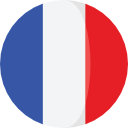 ROM1BFR01 
Francouzština I 
(pro nefrancouzštináře)
LEÇON 6
PLACE DES ADJECTIFS QUALIFICATIFS
prídavné jmená za podstatným jménem:
- národnosti: une spécialité italienne
- barvy: un pantalon noir
- tvary: une table ronde
- styly: la musique classique
- chuť: un café sucré
- náboženství: une église protestante
- příčestí minulé ve funkci přídavného jména: un directeur énervé
- dvouslabičná a víceslabičná přídavná jména: une question difficile
- některá krátka přídavná jména: neuf, bas, chaud, frais, froid, sec,
                                               fou, court, long

přídavná jména před podstatným jménem:
- krátka a běžná: grand, petit, vieux, jeune, nouveau, 
                         bon, mauvais, haut, gros, beau, joli
- řadové číslovky: premier, deuxième

množné číslo: Léo et Marc sont de bons amis.
LE GENRE ET LE NOMBRE DE L‘ADJECTIF
prídavné meno vo funkcii prívlastku (adjectif qualificatif) 
  sa zhoduje s rodom (masculin/féminin) a 
                  s číslom (singulier/pluriel) 
s podstatným menom na ktoré odkazuje

le nom est au masculin          l'adjectif est au masculinLe vélo est vert.
le nom est au féminin         l'adjectif est au fémininLa voiture bleue est mal garée.

le nom est au pluriel         l'adjectif est au plurielLes vélos sont verts.
MASCULIN ET FÉMININ DES ADJECTIFS
cas particuliers:
beau/belle					pekný/pekná
gentil/gentille				milý/milá
frais/fraîche 				chladný, svieži/chladná, sviež			                                              
faux/fausse					nepravdivý/nepravdivá
gros/grosse					tučný, hrubý/tučná, hrubá
blanc/blanche				biely/biela
nouveau/nouvelle			nový/nová
vieux/vieille				starý/stará
sec/sèche					suchý/suchá

doux/douce				sladký, jemný/sladká, jemná
bas/basse					dolný, spodný/dolná, spodná
grec/grecque				grécky/grécka
roux/rousse			ryšavý, hrdzavý/ryšavá, hrdzavá
fou/folle				bláznivý/bláznivá
public/publique			verejný, štátny/verejná, štátna

jaloux/jalouse			žiarlivý/žiarlivá
long/longue			dlhý/dlhá